التسلسل الزمني للمسيح
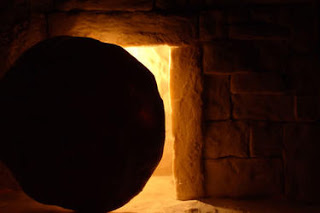 د. ريك جريفيث•   مؤسسة الدراسات اللاهوتية الأردنية• BibleStudyDownloads.org
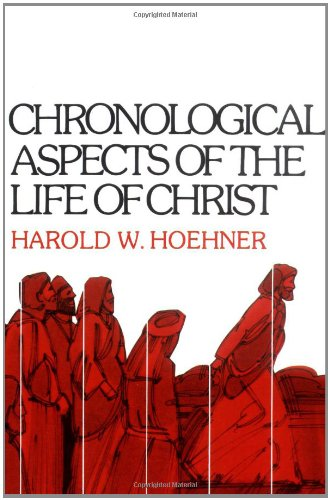 ومع ذلك يجب علينا أيضًا النظر في هذا العمل النهائي
65
تحديد تاريخ ميلاد المسيح
تاريخ الميلاد : تقريبًا ما بين كانون الأوَّل 5 ق.م / كانون الثاني 4 ق.م
وُلِد يسوع بين هذين التاريخين:
موتهيرودس الكبير (متَّى 2: 1؛ لوقا 1: 5)
إحصاء
كيرينيوس/سيرينيوس
(لوقا 2: 1-5)
29 آذار – 11 نيسان
4 ق.م
6 ق.م
هارولد  دبليو. هوهنر، النواحي الزمنية لحياة المسيح (زوندرفان، 1977)، 114
[Speaker Notes: يذكر المؤرِّخ يوسيفيوس (Josephus) حدوث خسوفٍ للقمر بالارتباط بموت هيرودس، وهذا يضع ميلاد المسيح بين هذين التاريخين.

_______________
Common-421
BE-42-Luke-34
NC-10-Reliability of Acts-8
NS-00-NT Introduction-62
NS-01-Matt1-14-slide 
NS-03-Luke1-12-slide 161]
56
تاريخ بداية خدمة المسيح
بدء الخدمة : حوالي خريف 29 م
على الأغلب أن يسوع بدأ خدمته بين هذين التاريخين :
السنة الخامسة عشرة من حكم طيباريوس * (لوقا 3: 1-3)
19 آب28 م
31 كانون أول29 م
* محسوب إما من التقويم اليولياني أو من سنة طيباريوس الملكية
هارولد و. هوهنر، النواحي الزمنية لحياة المسيح (زوندرفان، 1977)، 114
[Speaker Notes: The emperor Tiberius succeeded the emperor Augustus upon the latter's death in AD 14. Luke adds 15 years to AD 14 to reveal a 1.5-year window of time for John to commence his ministry in the Judean wilderness. 
_________
Common-422
NC-10-Reliability of Acts-9
NS-00-NT Introduction-66
NS-01-Matt1-14-slide 
NS-03-Luke1-12-slide 197]
مدة خدمة المسيح
56
خريف 29 م – 3 نيسان 33 م ( 5ر3 سنة)
ذكر يوحنا وحده ثلاثة أعياد فصح
لهذا فإن خدمة يسوع كانت 5ر2 سنة على الأقل
الفصح الثاني
بدء         خدمة       يسوع
الفصح الأول7 نيسان30 م
الفصح الثالث25 نيسان32 م
الفصح الرابع3 نيسان33 م
خريف     29 م
يو 2: 13، 23
يو 6: 4
يو 11: 55-12: 1
غير مذكور في يوحنا
مر 2: 23-28 
لو 6: 1-5 
مت 12: 1-8
هارولد و. هوهنر، النواحي الزمنية لحياة المسيح (زوندرفان، 1977)، 114
[Speaker Notes: Christ's 3½-year-ministry spanned four Passovers.  However, the Synoptics mention only one Passover (#2 on this timeline), which could give the impression of only a year-old ministry.  John fills in the details, though, by showing three other Passovers not mentioned by Matthew, Mark, or Luke.
_________
Common-423
NC-10-Reliability of Acts-10
NS-00-NT Introduction-66
NS-01-Matt1-14-slide 
NS-03-Luke1-12-slide 198]
38أ
التسلسل الزمني ليسوع و الأعمال
4 ق.م
1 ق.م
1 م
14
29
30
33
35
السنة 15
لطيباريوس
–يوحنا 
ويسوع
–سنة–
ولادة
يسوع
تتويج
طيباريوس
موت 
يسوع
إيمان
بولس
في السنة الخامسة عشرة لطيباريوس كرز يوحنا (3: 1)
32-33 سنة
و لما ابتدأ يسوع خدمته كان له نحو ثلاثين سنة (لو 3: 23)
[Speaker Notes: Scholars debate whether Jesus died in AD 30 or AD 33. Both years had Passover on a Friday, but John's ministry had to begin in AD 29 as this was the 15th year of Tiberius in Rome (Luke 3:1). John's gospel has three Passovers in the ministry of Jesus, putting his crucifixion in AD 33. 

But two questions arise:
Didn't Jesus begin his ministry at age 30? His birth in 4 BC would then favor a crucifixion in AD 30. Yet note that Luke wrote that Jesus was about age 30. This type of general wording is unusual in Luke's gospel which records many exact dates. Perhaps Luke is saying that Jesus was like the normal man of the time who began work on his own at age 30, yet with a twist in that Jesus was "about" 30 instead exactly 30, so an age of 32 would do. 
Didn't Jesus die at age 33? This has been often taught but no verse of Scripture supports it. Rather, it is a deduction assuming a 4 BC birth and an AD 30 death. Instead, Luke 3:1 leads us to the conclusion that Jesus was more around age 36 or 37.
_________
Common-424
BE-42-Luke-41
NC-10-Reliability of Acts-11
NS-00-NT Introduction-66
NS-01-Matt1-14-slide 
NS-03-Luke1-12-slide 167, 199]
38أ
عمر يسوععندما بدأ خدمته
و لما ابتدأ يسوع خدمته كان له نحو ثلاثين سنة (لو 3: 23)
سنة
28-29 سنة
3 سنوات
4      3     2     1     1    2      3     4      5     6     7     8 …………………………………….……………….…………………… 26  27  28   29
ق.م	      م
3 + 1 + 28 = 32 سنة (غير شامل 29 م) 
3 + 1 + 29 = 33 سنة (شامل 29 م)
مقتبس من ميشيل آنج (طالب مسح العهد الجديد، كلية سنغافورة للكتاب المقدس، 2006)
[Speaker Notes: Luke states the age of Jesus upon his ministry in an ambiguous way, giving room for a few years before or after age 30. 
_________
Common-425
NC-10-Reliability of Acts-12
NS-00-NT Introduction-66
NS-01-Matt1-14-slide 
NS-03-Luke1-12-slide 200]
م ع ج 39
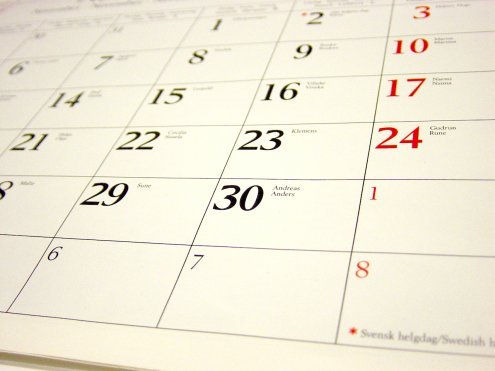 عطلة نهاية أسبوع نبويَّة
يوم الخميس
جمعة
السبت
الأحد
الجليل
الانفصال
الانفصال
الفداء
الفداء
القيامة
القيامة
يهودا
العشاء الأخير
صلب
القيامة
2 أبريل 33
3 أبريل 33
5 أبريل 33
١ كورنثوس ١٥ : ٢٠
وَلَكِنِ الآنَ قَدْ قَامَ الْمَسِيحُ مِنَ الأَمْوَاتِ وَصَارَ بَاكُورَةَ الرَّاقِدِينَ.
[Speaker Notes: Leviticus 23 gives the order of three key feasts of Israel: • Passover, • Unleavened Bread, and • Firstfruits.
• But how could Jesus have Passover Thursday night but then die at 3 PM the next day on Friday when the Passover lambs were being slaughtered? And why did the Jewish leaders want the bodies off the cross quickly as Passover was approaching when Jesus had already celebrated Passover the night before? 
• The answer is that Galilean Jews celebrated Passover the day before • Judean Jews. Since his disciples were Galileans, Jesus naturally celebrated on their timetable. 

• The Feast of Unleavened Bread always began the day after Passover (Lev 23:5-6). 
• Then Firstfruits followed sometime later on the first Sabbath after the first crops began to ripen (Lev 23:11).  It indicated that millions of additional sheaves would follow until the entire harvest came in at Pentecost. In AD 33, these three celebrations occurred one after another on three consecutive days! 

The significance is astonishing. • Christ predicted his death at the Last Supper Thursday night. • Then Jesus died on the Judean Passover • so that believers can live a life without yeast (Unleavened Bread), • which immediately followed with his resurrection on Firstfruits as he is the first and only human ever to obtain a glorified body as an installment for millions more to follow (1 Cor 15:20)!

We know these dates to be • 2 April 33 for the Thursday night Passover, • 3 April 33 was the day of his crucifixion, and • Jesus rose from the dead on the Feast of Firstfruits on 5 April 33.
————————————
Common-435
OB-25-Feasts-35
OS-03-Leviticus-303
OS-26-Ezek40-43-Slide105
LC-00-Chronology of Christ-8
LC-10-Resurrection-35
NB-11-Feasts-35
NC-10-Reliability of Acts-13
NS-00-NTS Chronology-slide 40
NS-00-Chronology of Christ-8
NS-01-Matt15-28-slide 315
NS-02-Mark9-16-slide 262
NS-03-Luke13-24-slide 292
NS-04-John12-21-slide 390]
أحصل علي هذا العرض مجانا!
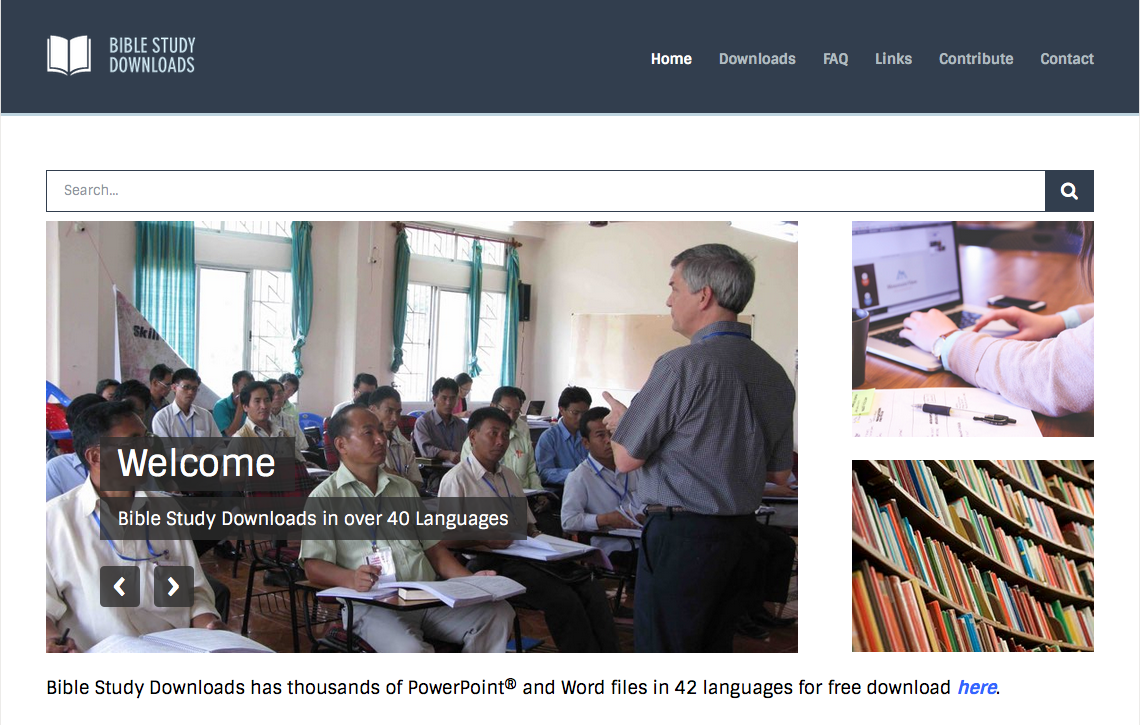 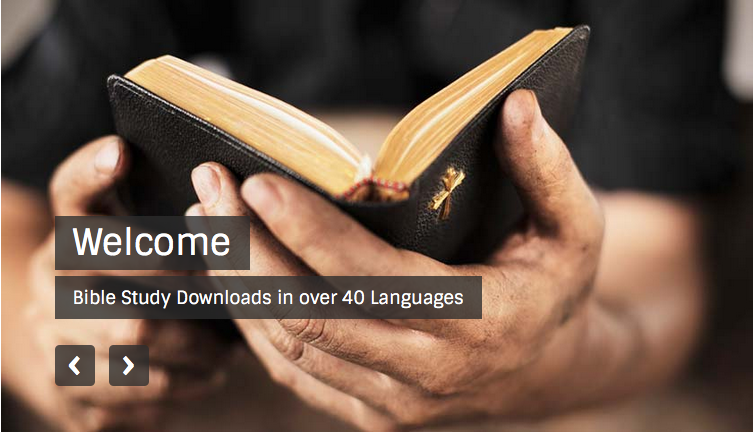 مسح العهد الجديد • BibleStudyDownloads.org
[Speaker Notes: NT Survey (ns) Arabic]
Black